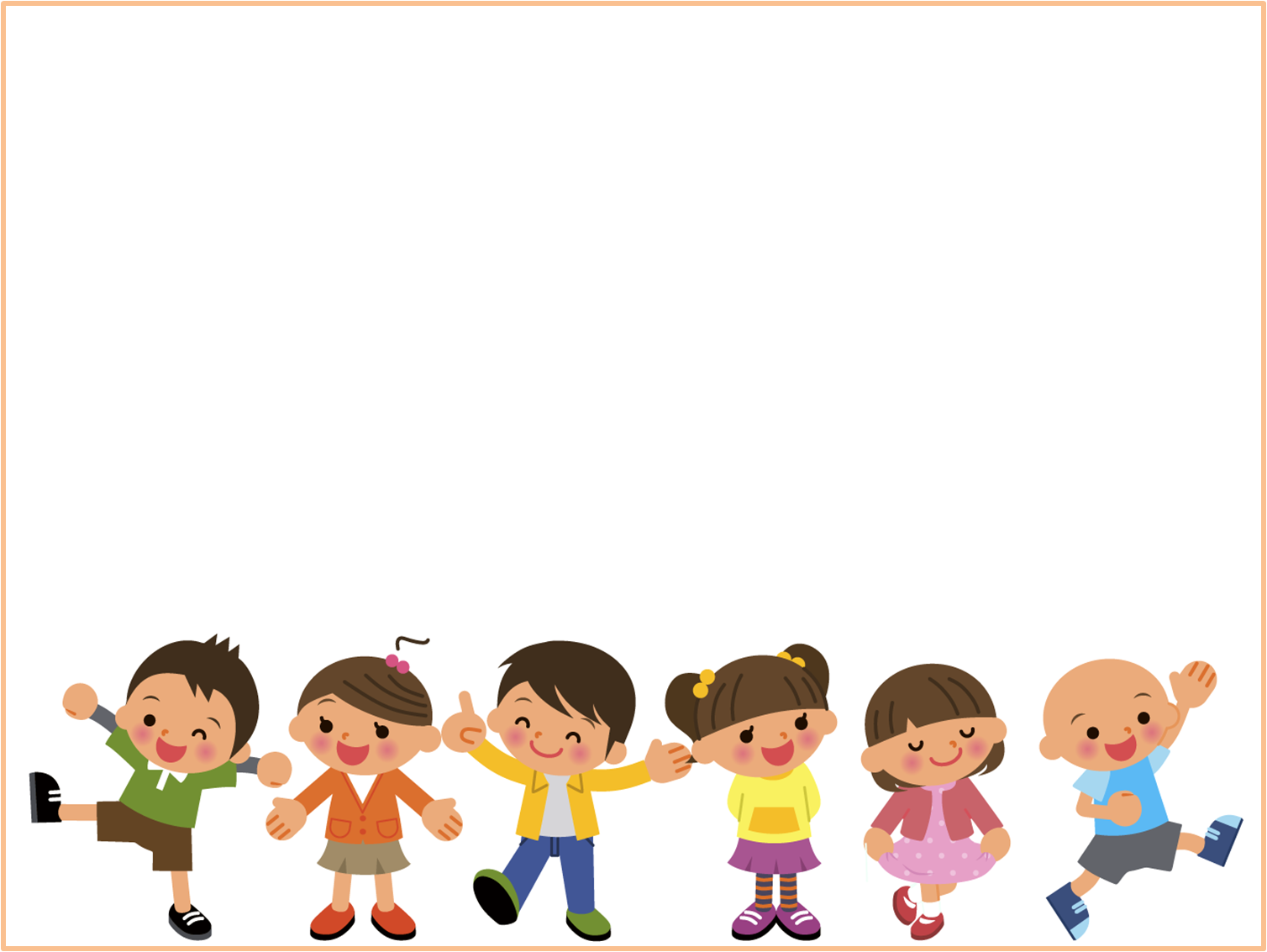 «Знакомство с членами семьи»                                                        для детей второй группы раннего возраста
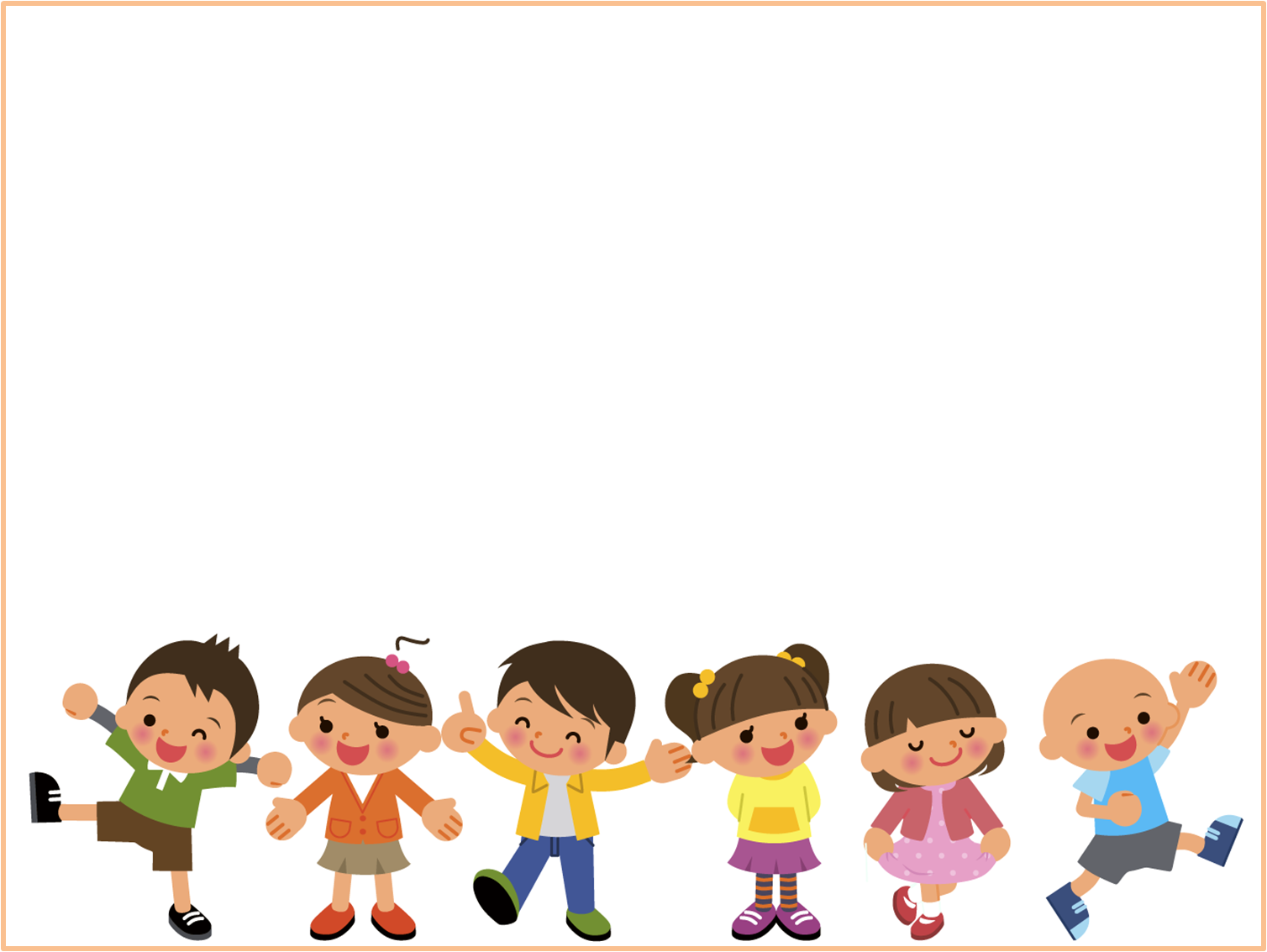 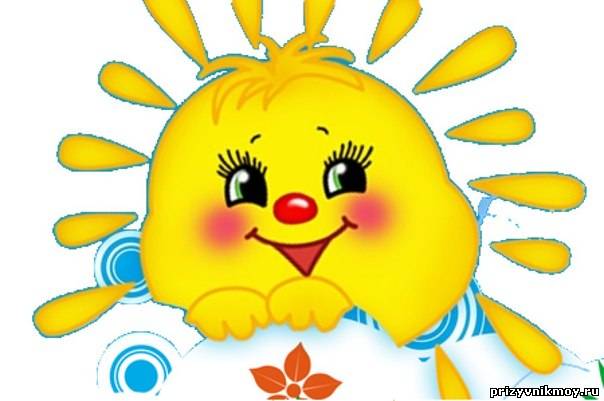 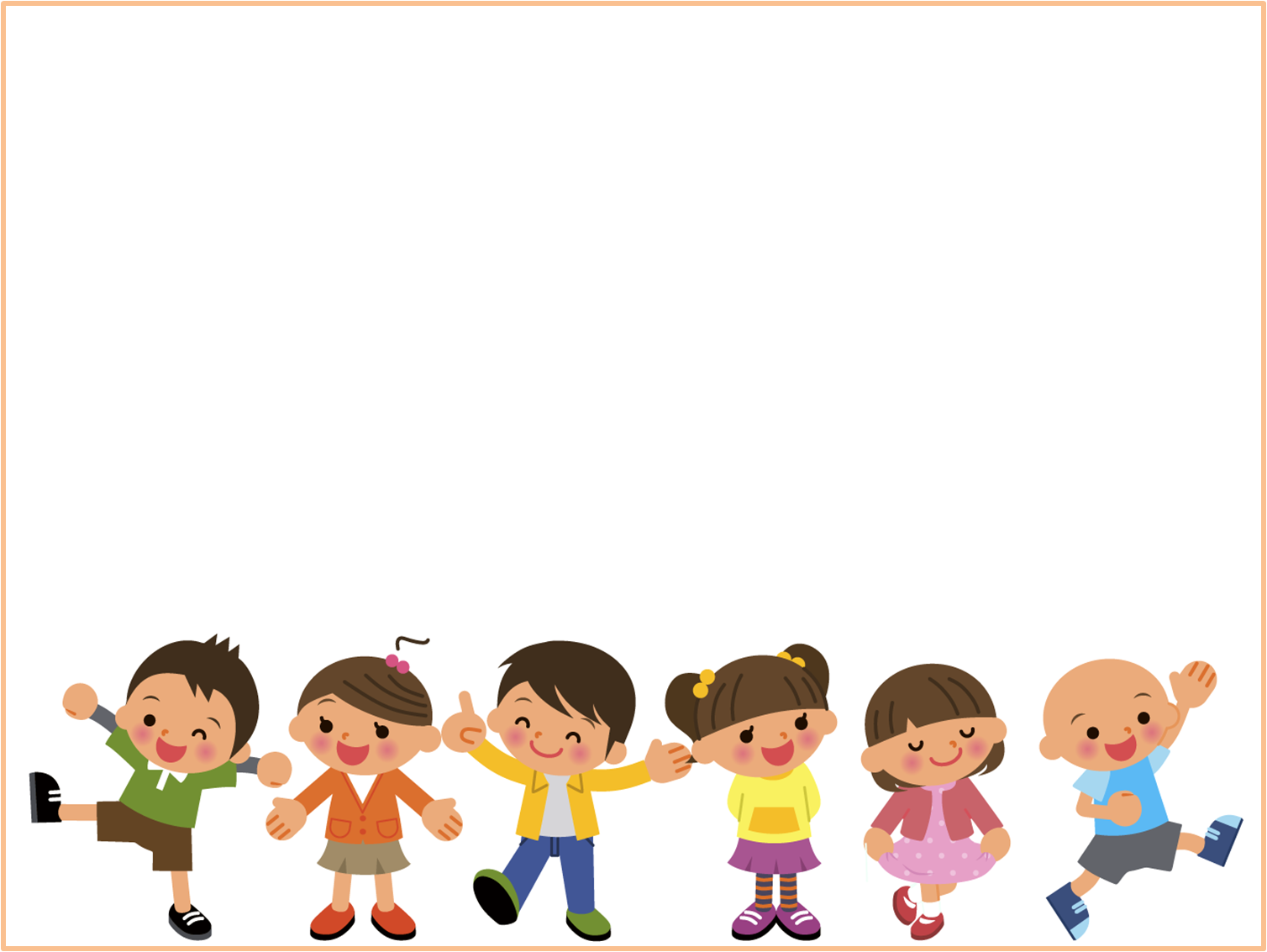 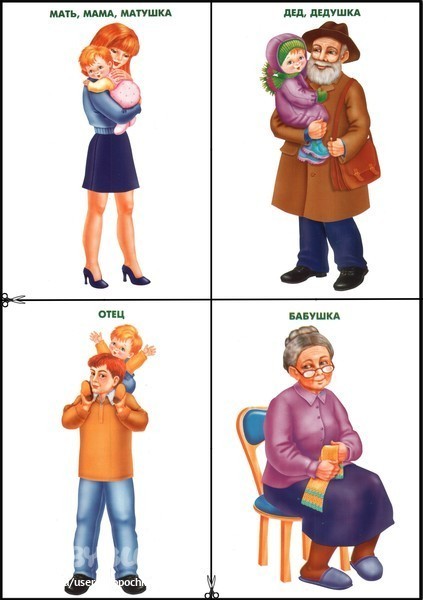 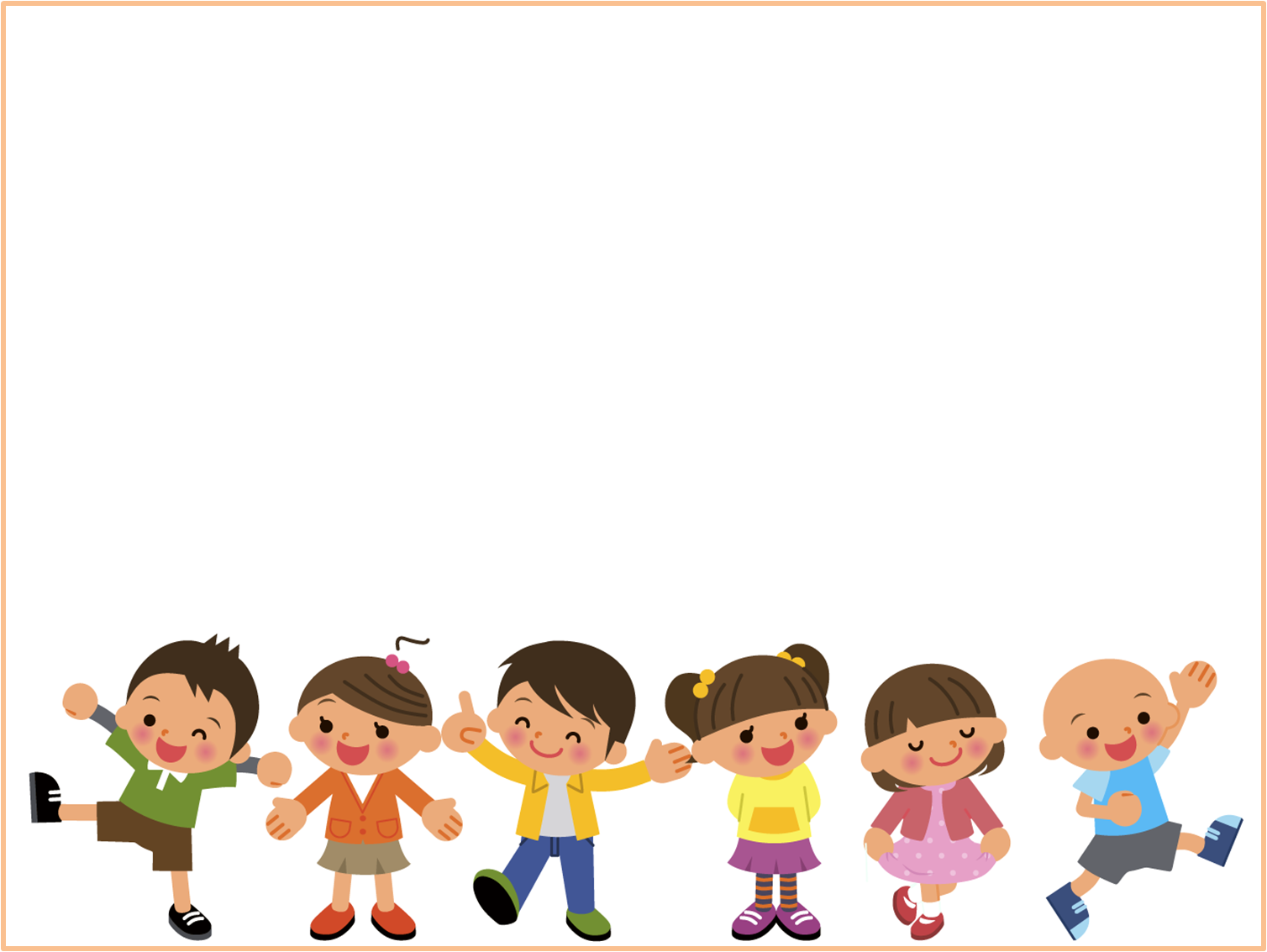 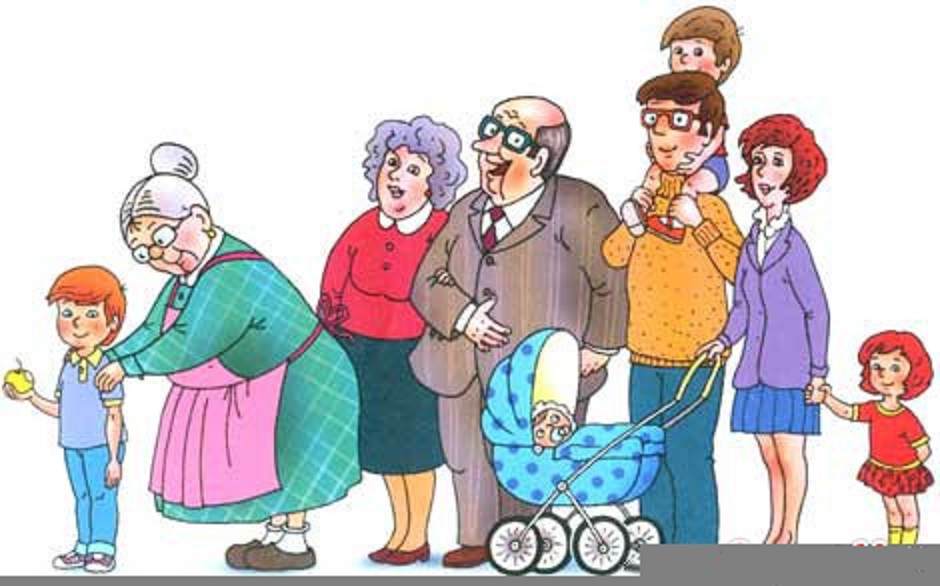 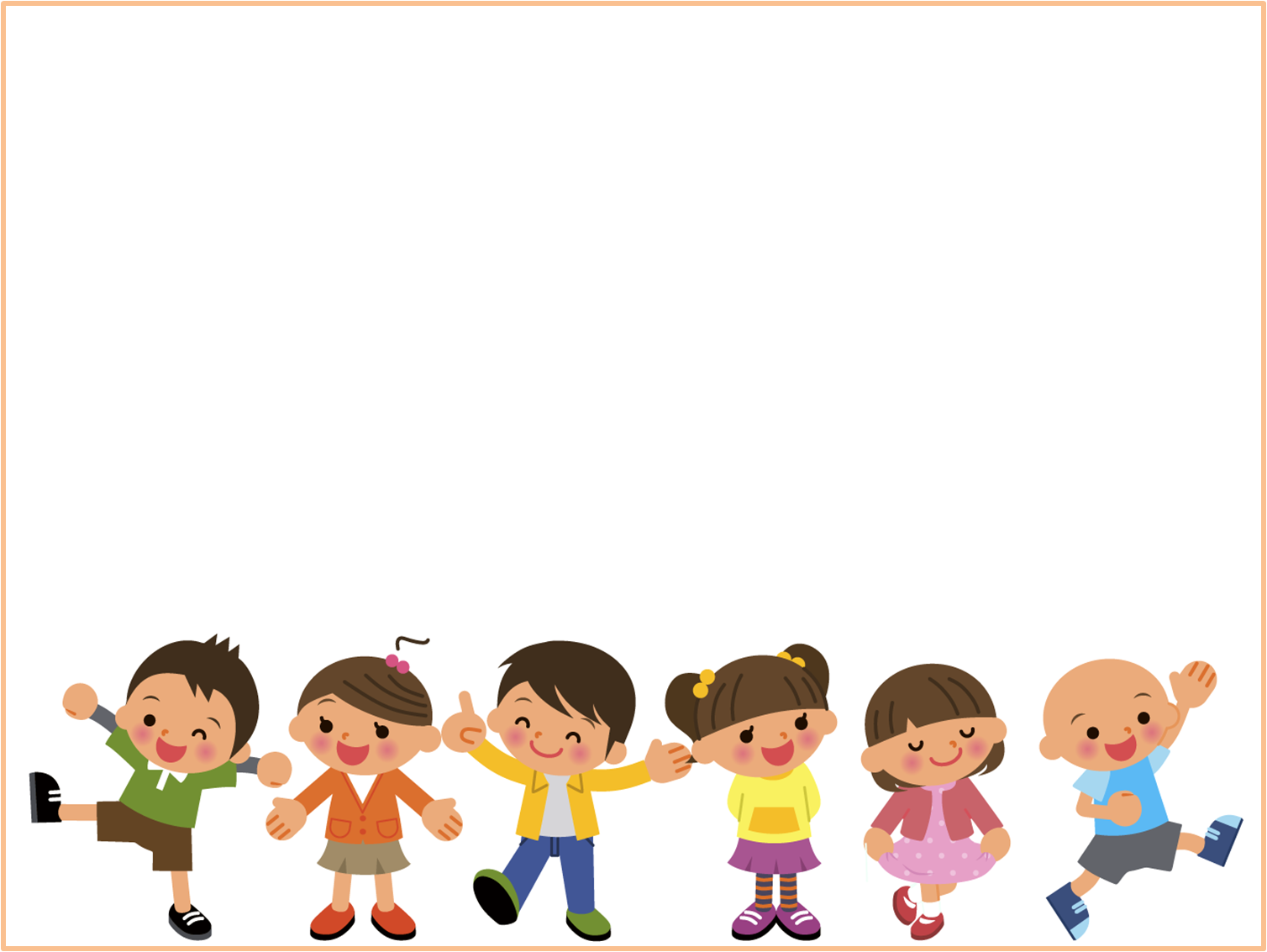 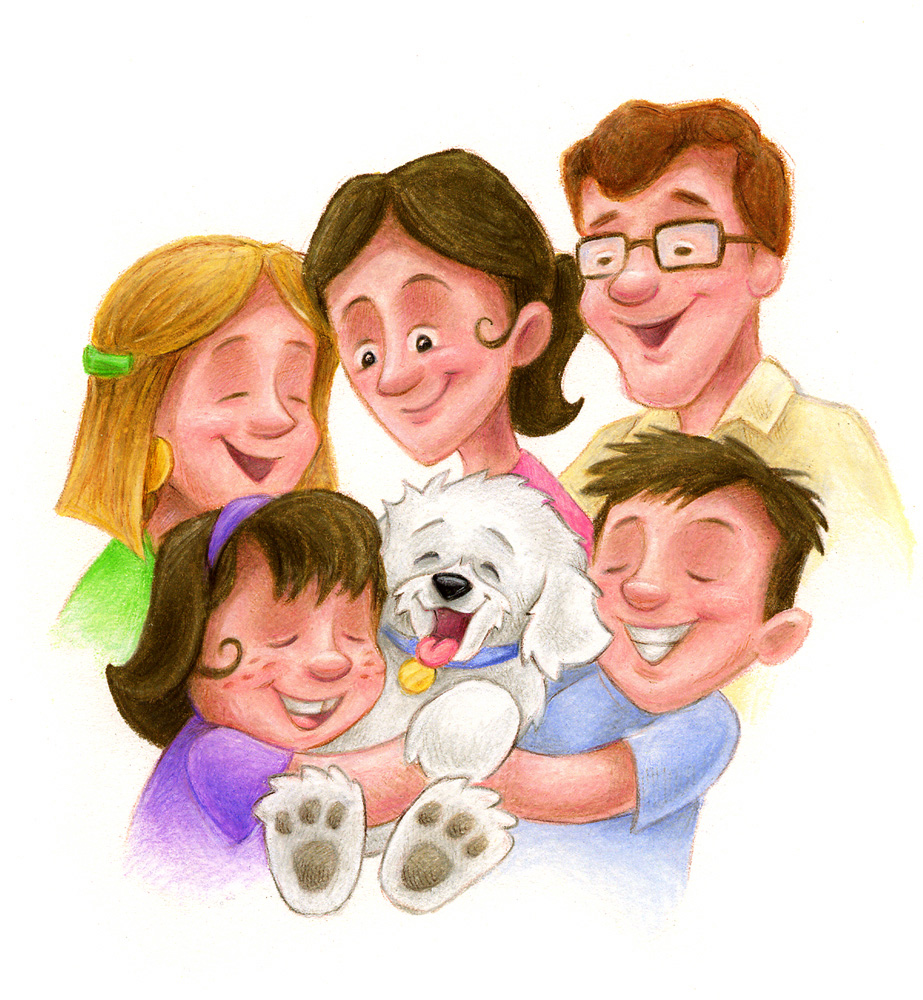 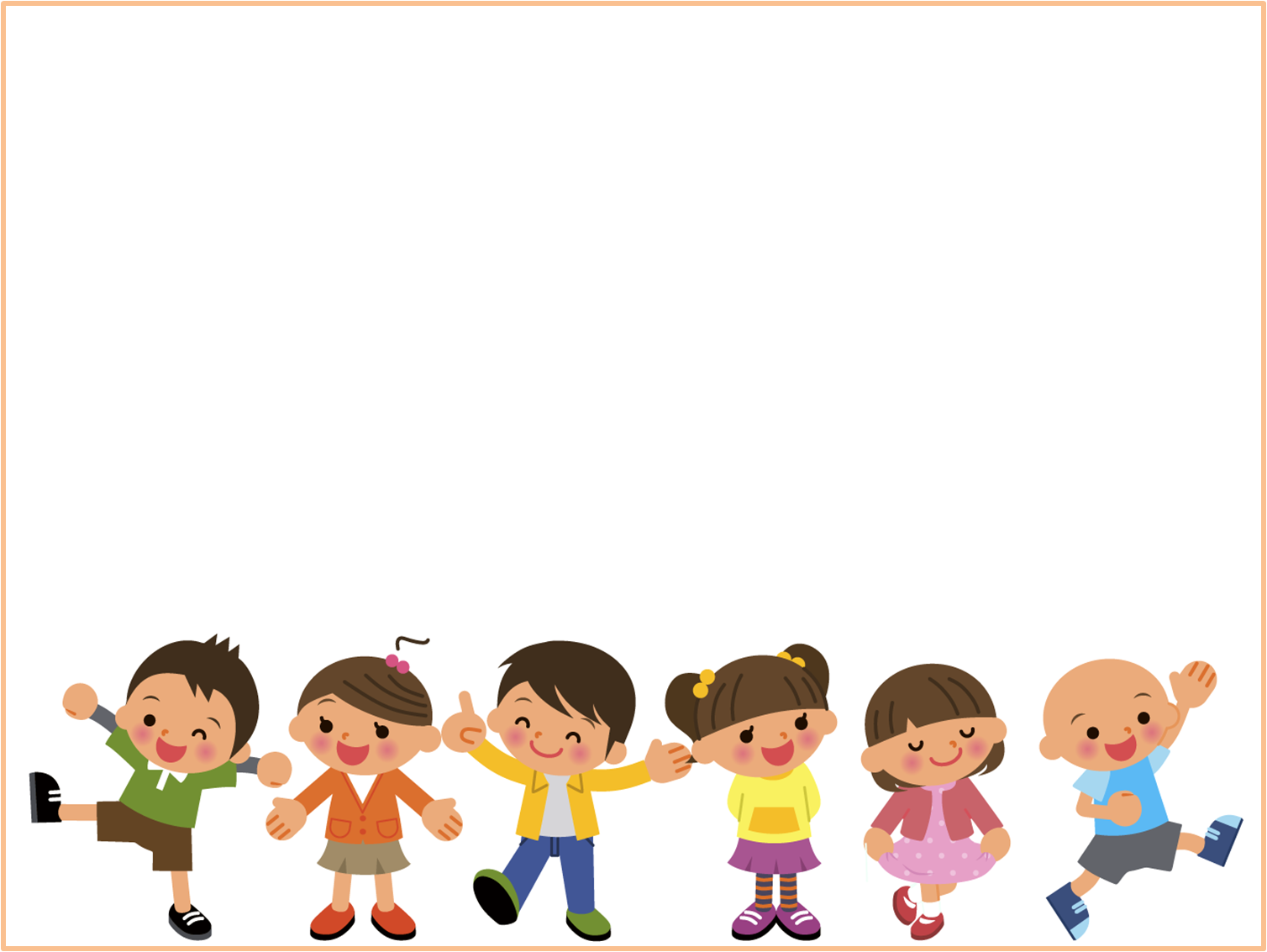 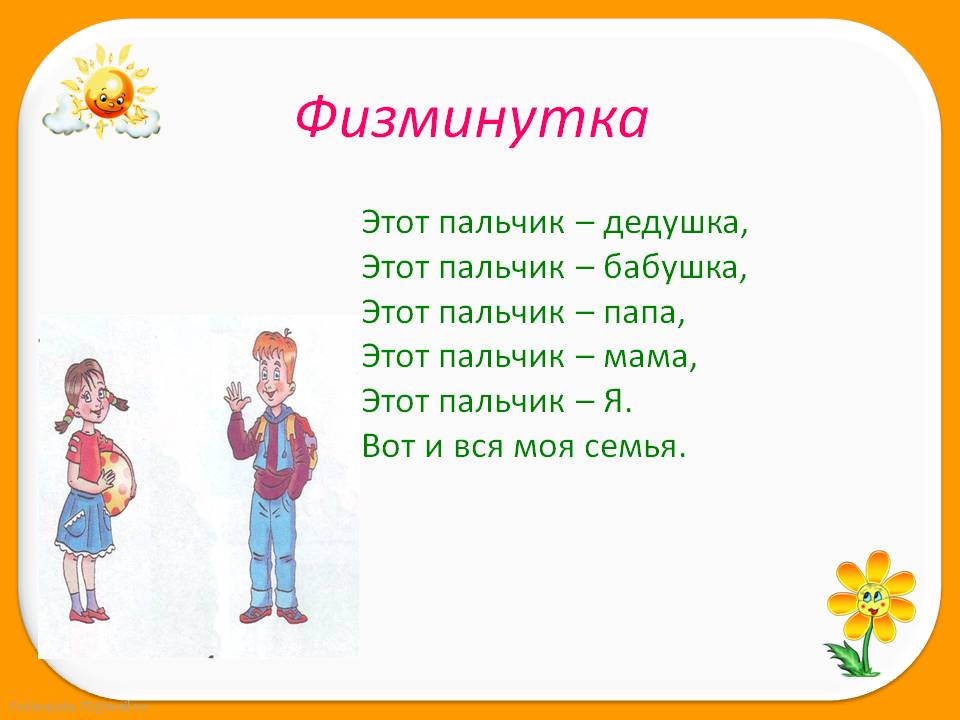 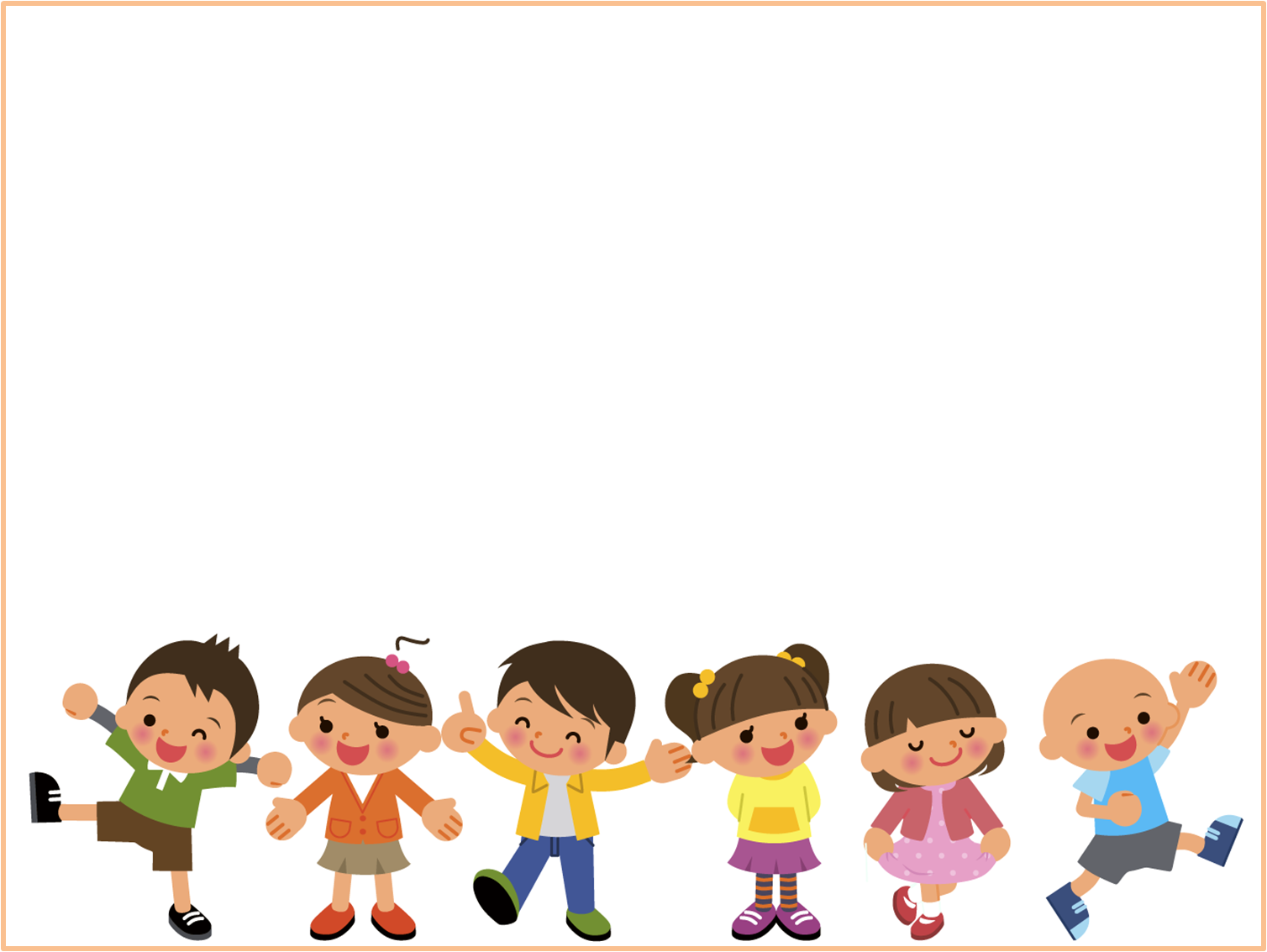 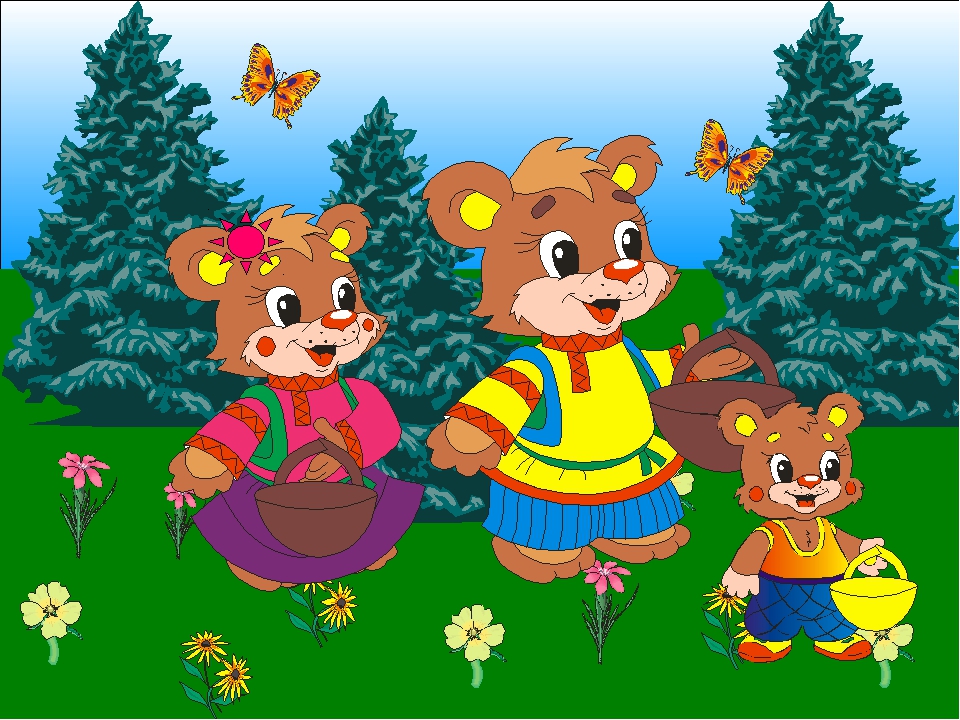 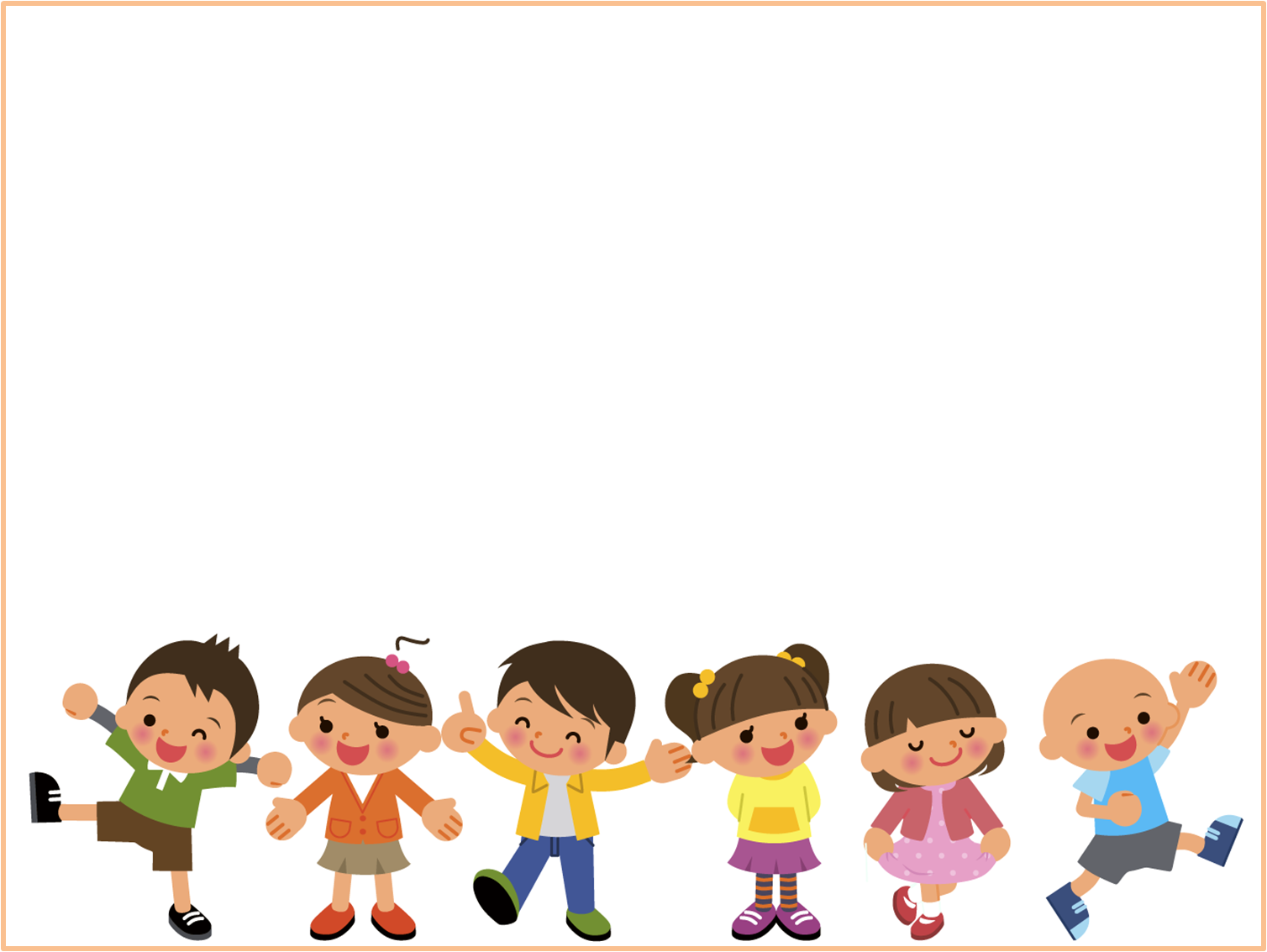 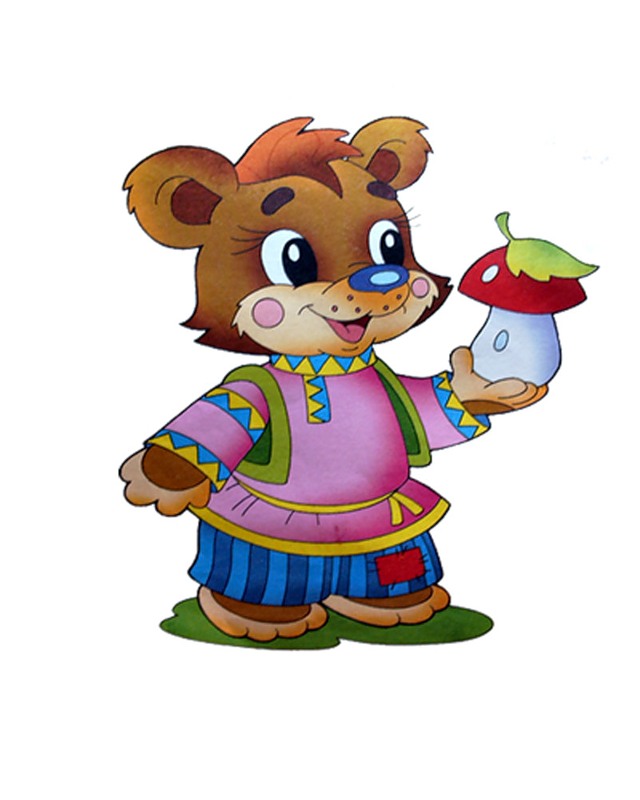 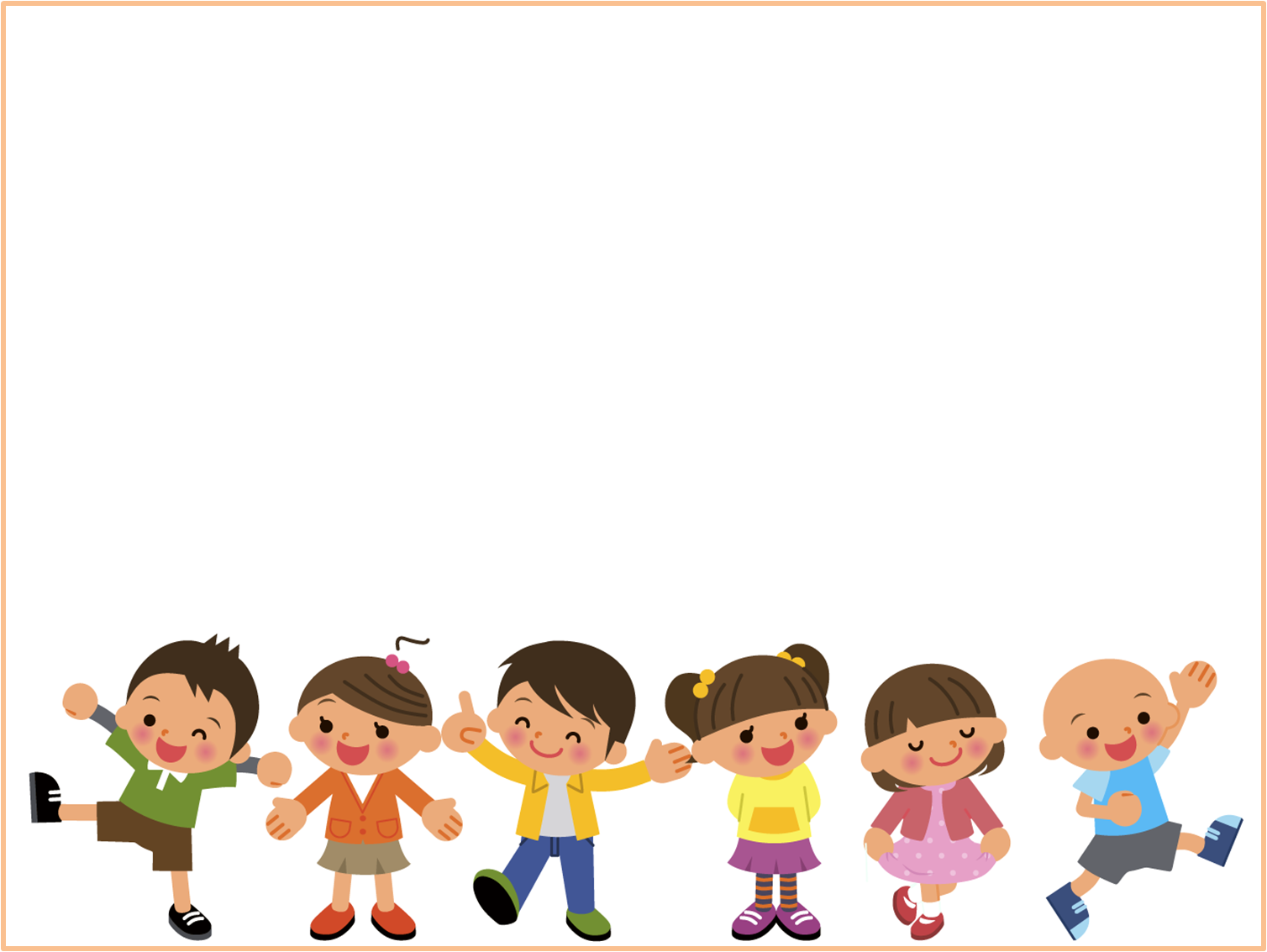 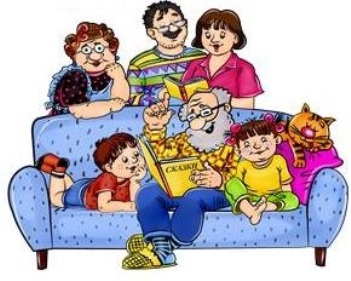